Электролитическая диссоциация
ВЕЩЕСТВА
ЭЛЕКТРОЛИТЫ 
вещества, расплавы и
растворы которых проводят 
 электрический ток
НЕЭЛЕКТРОЛИТЫ
вещества, растворы и расплавы
которых не проводят электрический ток
С. Аррениус
Шведский физико-химик, автор «теории электролитической диссоциации» (1887), лауреат Нобелевской премии по химии в 1903 году.

Аррениус придерживался физической теории растворов, не учитывал взаимодействие электролита с водой и считал, что в растворах находятся свободные ионы, которые и являются «переносчиками» электрического заряда.
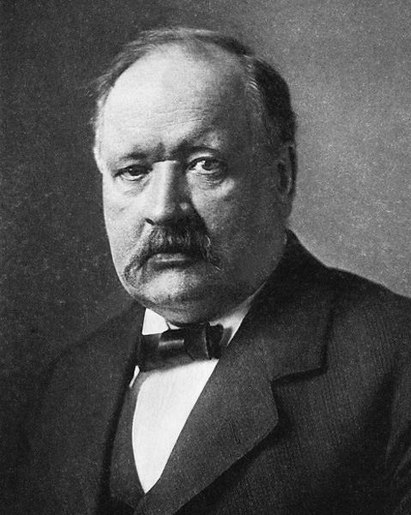 Строение молекулы воды
Если мысленно поделить молекулу воды пополам, то в одной половине будет сосредоточен минус, а в другой – плюс. Так образуется ДИПОЛЬ (два полюса + и - )
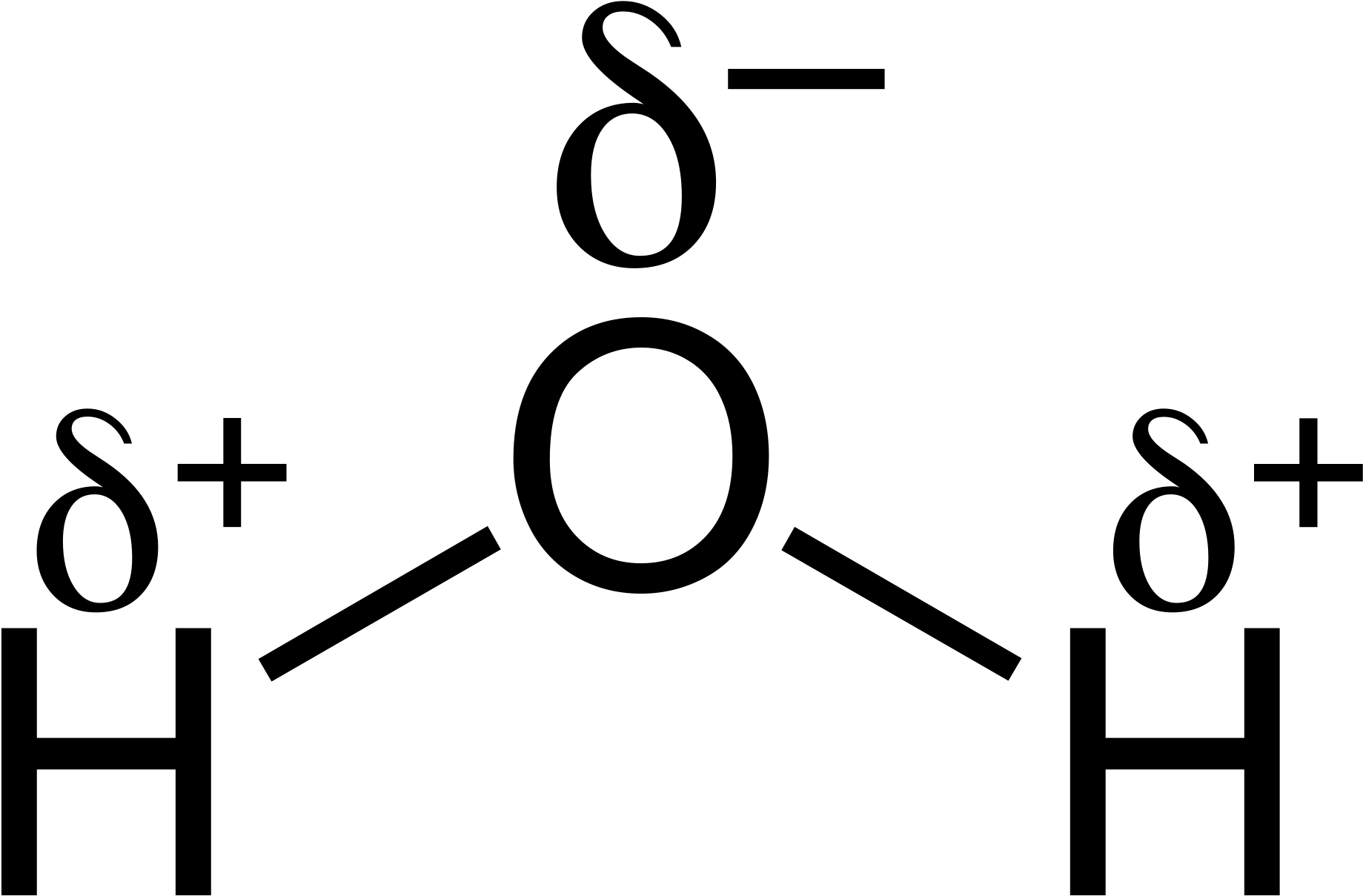 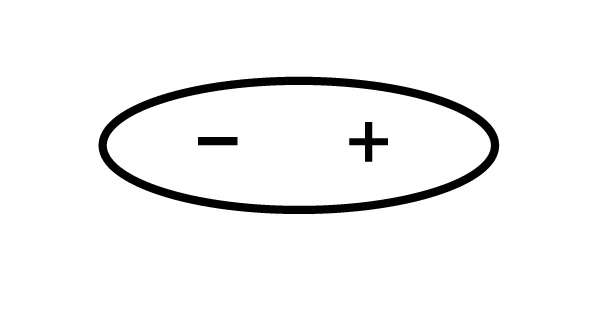 Теория ЭД
Электролитическая диссоциация – это процесс распада электролита на ионы при растворении его в воде или расплавлении
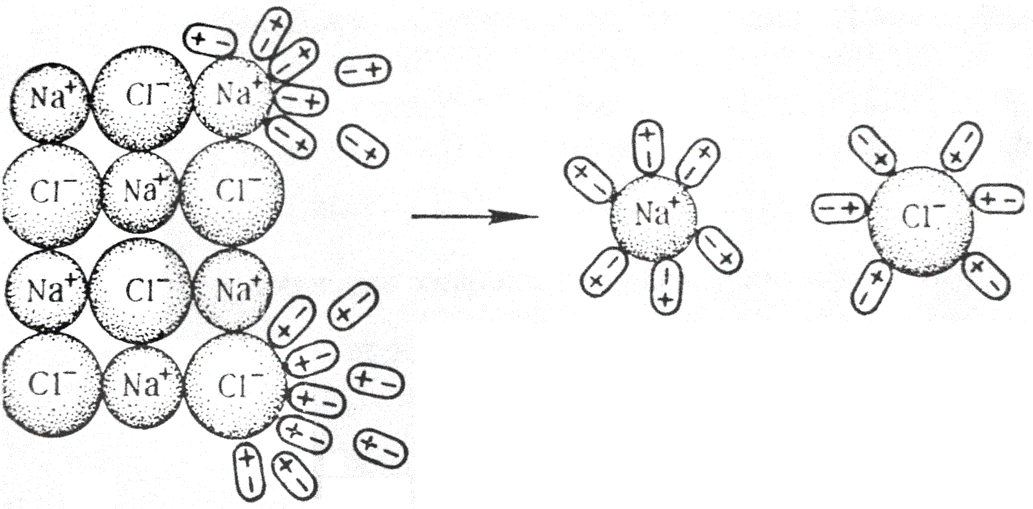 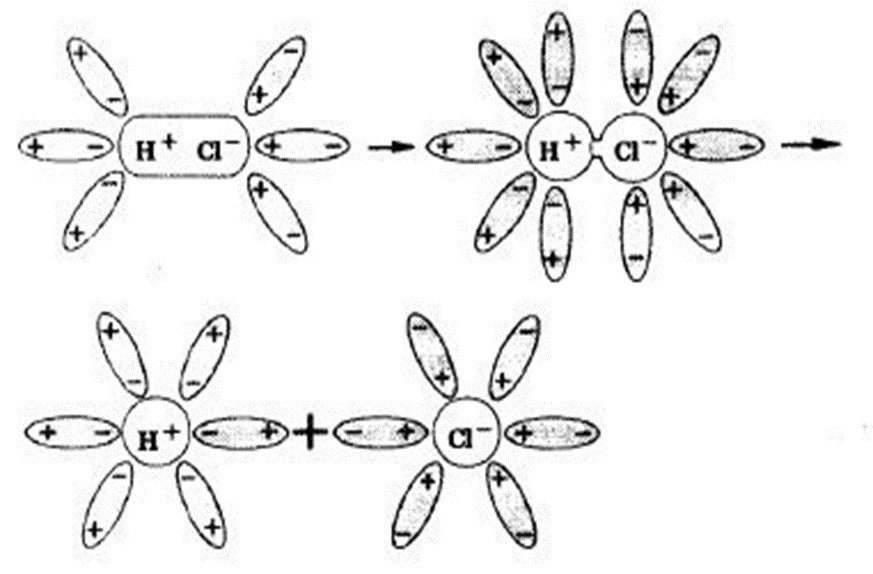 Положения ТЭД (теории ЭД)
Электролиты – это вещества, распадающиеся на ионы при растворении в воде или расплавлении
Ионы отличны по строению от атомов
В растворе и расплаве электролита ионы движутся хаотично
Электролиты
Электролитами являются вещества с ионной и ковалентной полярной связью

Степень диссоциации — это отношение числа продиссоциировавших (распавшихся) молекул к общему числу молекул электролита. т.е., какая доля молекул исходного вещества распадается в растворе или расплаве на ионы.
α = Nдисс / Nисх     где:
Nдисс — это число продиссоциировавших молекул,
Nисх — это исходное число молекул.
Электролиты
*α может принимать значения от нуля до 1, а в процентах от нуля до 100%
В связи с этим электролиты делятся на две группы:
сильные (α около 100%)
Все растворимые соли (в том числе соли органических кислот — ацетат калия CH3COOK,  формиат натрия HCOONa). Сильные кислоты: HCl, HI, HBr, HNO3, H2SO4, HClO4, H2SeO4Щелочи: NaOH, KOH, LiOH, RbOH, CsOH; Ca(OH)2, Sr(OH)2, Ba(OH)2


слабые (a<100%)
Слабые кислоты (в т.ч. органические): HCOOH, H3BO3, CH3COOH, HClO, H2SiO3, HNO2, H2S, H2SO3, H2CO3,  H3PO4 (средней силы, но из двух групп ближе к слабым электролитам)Вода тоже является слабым электролитом!
Водный раствор аммиака NH4OH (NH3*H2O)
Неэлектролиты
Вещества, растворы которых вовсе не проводят электрический ток, называются неэлектролитами. это означает, что они не распадаются на ионы в растворе
Все оксиды
простые вещества (H2, Cl2, O2, N2)
Вещества с неполярной или малополярной ковалентной связью (сахар, спирты, метан)
диссоциация сильных электролитов
Для диссоциации СИЛЬНЫХ электролитов уравнение записывается как необратимый процесс распада на ионы:
NaCl  Na+ + Cl-
HNO3  H+ + NO3- 
Если в соли/основании несколько атомов металла или несколько групп ОН, то распад на ионы идёт одновременно с образованием нескольких ионов:
Ba(OH)2  Ba2+ + 2OH-
K2SO4  2K+ + SO42- 
Fe2(SO4)3  2Fe3+ + 3SO42-
Основания – это сложные вещества, при диссоциации которых в водном растворе образуются гидроксид-ионы ОН- 
Соли – это сложные вещества, при диссоциации которых в водном растворе образуются катионы металла и анионы кислотного остатка
Кислоты – это сложные вещества, при диссоциации которых в водном растворе образуются ионы водорода
Диссоциация многоосновных кислот
Многоосновные кислоты (содержащие несколько атомов водорода) диссоциируют ступенчато:

H2SO4  H+ + HSO4-    необратимая реакция
HSO4- ⇌ H+ + SO42-        обратимая реакция
Диссоциация слабых электролитов
Слабые электролиты диссоциируют обратимо (не все молекулы распадаются на ионы, равновесие может сдвигаться влево): 
HClO ⇌  H+ + ClO-
H2CO3 ⇌ H+ + HCO3- 
     HCO3- ⇌ H+ + CO32-
3) H2O ⇌ H+ + OH-
Задание (в тетради)
2 вариант 
Напишите диссоциацию веществ 
в водном растворе:
CO2, Cr2(SO4)3, Fe(NO3)2, KCl, H2SO3
1 вариант
Напишите диссоциацию веществ 
в водном растворе:
HI, CuO, LiNO3, Al2(SO4)3 , H2SiO3
Задания (на проверку)
Законспектировать материал презентации
Разделите вещества на три группы: сильные/слабые электролиты и неэлектролиты:
карбонат натрия, этиловый спирт, серная кислота, борная кислота, сульфид калия, сахар, гидроксид рубидия, оксидмарганца (IV), вода, нитрат алюминия, хлорид железа (III), аммиак. Напишите формулы веществ
3. Из задания 1 выпишите сильные электролиты и покажите процесс их диссоциации (примеры на слайдах 10-11)
4. ВЫУЧИТЬ СИЛЬНЫЕ И СЛАБЫЕ ЭЛЕКТРОЛИТЫ
5. Параграфы 6-8 прочитать, зад. 3 стр. 29 + тест стр. 29, тест стр. 32
Новое д.з.
Напишите уравнения электролитической диссоциации: 
гидроксида кальция, 2) хлорида меди (II), 3) ортофосфорной кислоты, 
4) нитрата бария
2. Запишите отдельно вещества электролиты и неэлектролиты: 
SiO2, Ba(OH)2, HCl, сахар, CuO, CuSO4, Cu(NO3)2, BaSO4, KMnO4, CaCO3, H3PO4, спирт